Ondernemen
Begrippen
 Productlevenscyclus 
 Ansoff-matrix
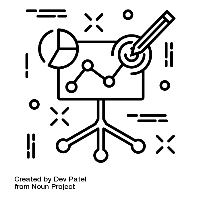 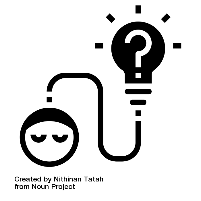 IBS Thema
 De nieuwe economie
 Marktverkenning
 Financiën
 De verborgen impact
 Ondernemen
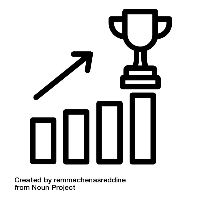 IBS Toetsing
 Kennistoets
 Ondernemingsplan
 Vlog
Adoptiecurve
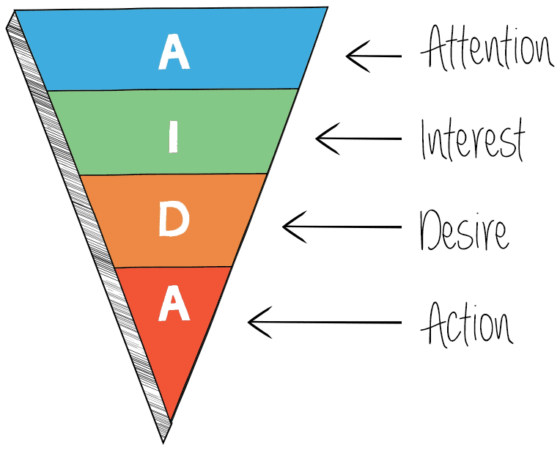 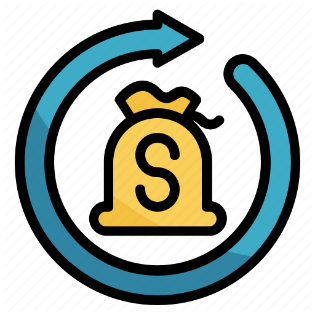 Adoptie
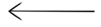 [Speaker Notes: https://strategyzer.com/academy/course/business-models-that-work-and-value-propositions-that-sell/1/1/2]
Adoptiecurve
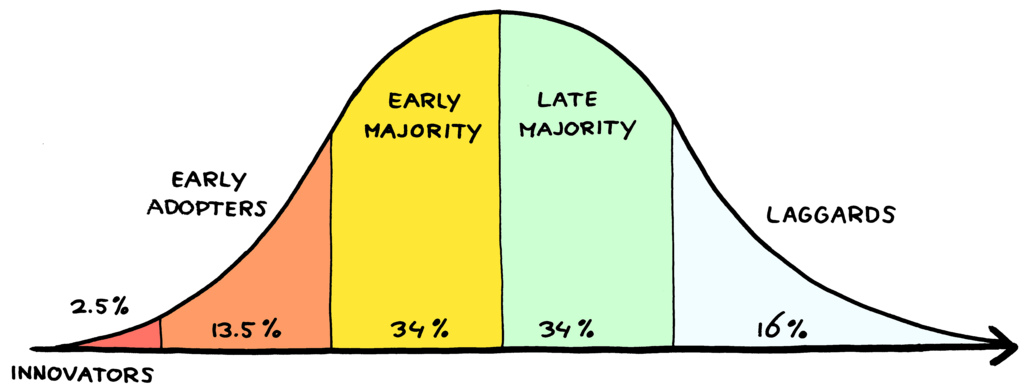 [Speaker Notes: https://strategyzer.com/academy/course/business-models-that-work-and-value-propositions-that-sell/1/1/2]
Productlevenscyclus
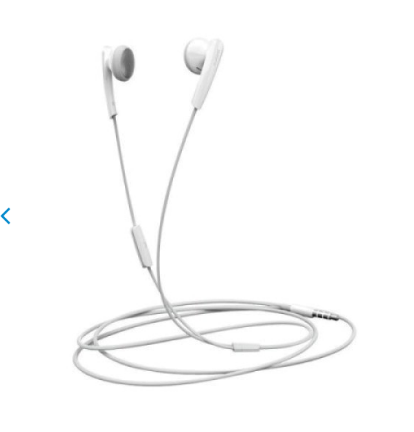 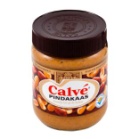 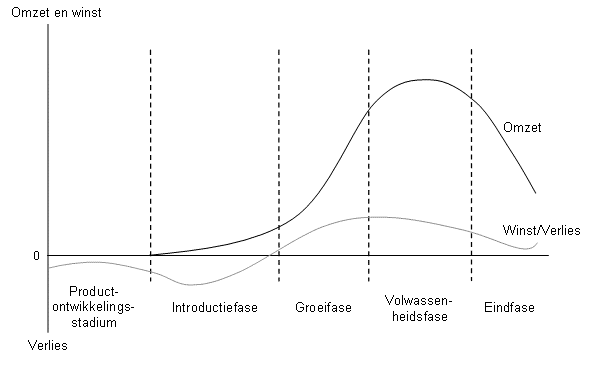 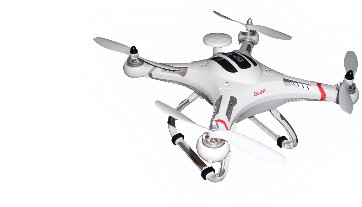 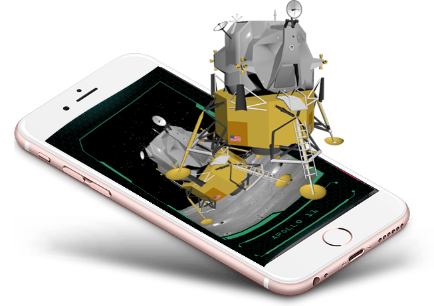 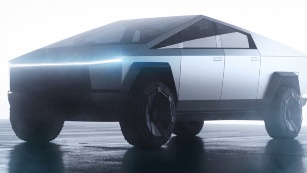 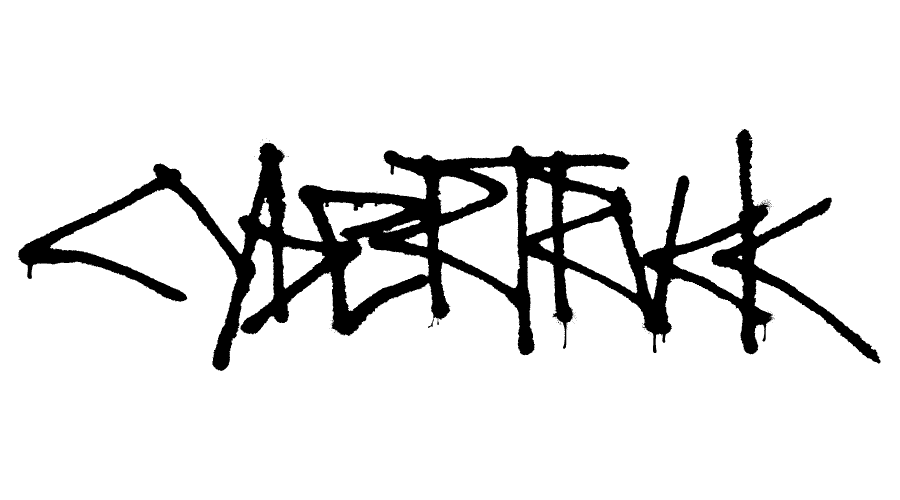 [Speaker Notes: https://strategyzer.com/academy/course/business-models-that-work-and-value-propositions-that-sell/1/1/2]
Productlevenscyclus
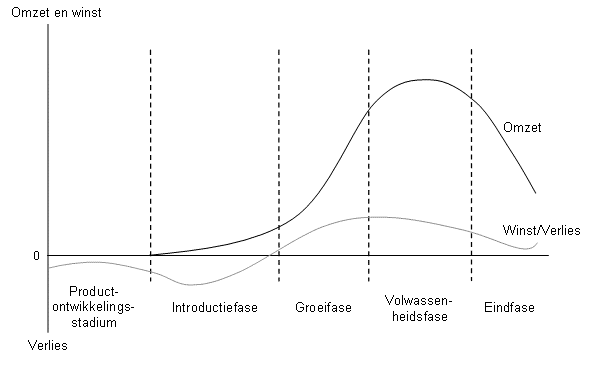 Di
Ma
Wo
Vr
Do
Week 1-6
[Speaker Notes: https://strategyzer.com/academy/course/business-models-that-work-and-value-propositions-that-sell/1/1/2]
Productlevenscyclus en adoptiecurve
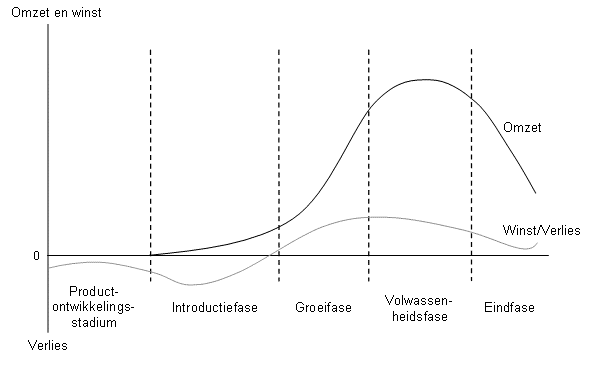 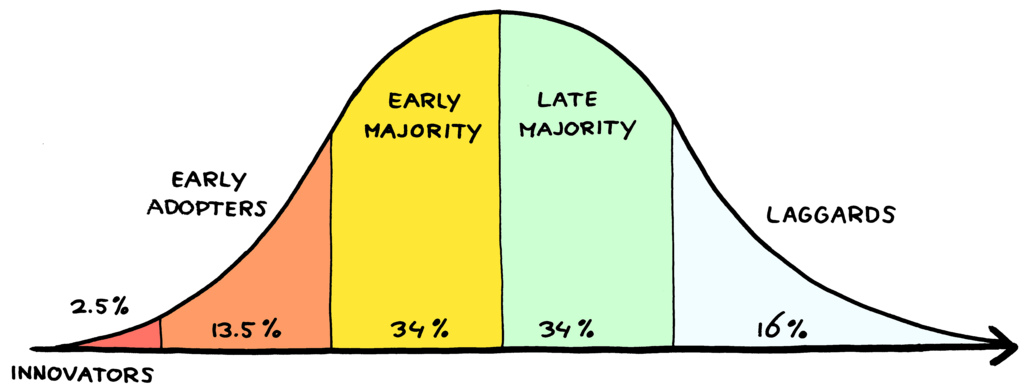 [Speaker Notes: https://strategyzer.com/academy/course/business-models-that-work-and-value-propositions-that-sell/1/1/2]
Productlevenscyclus
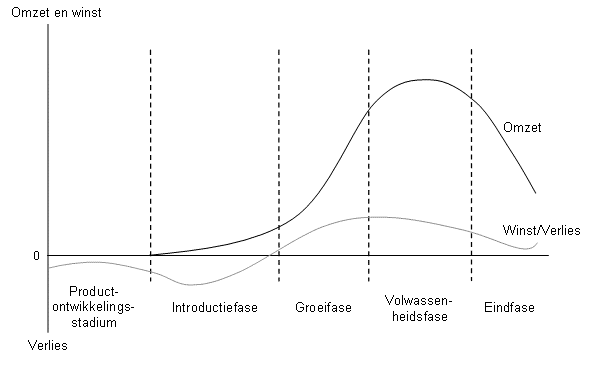 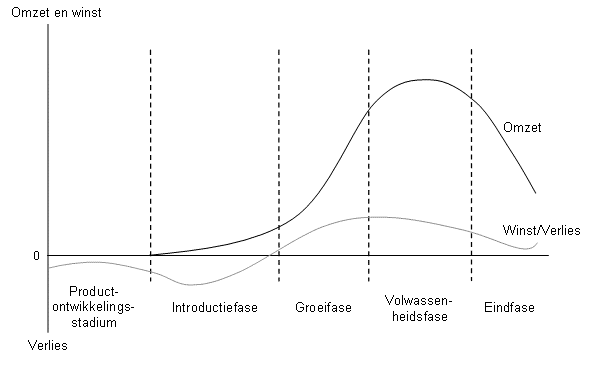 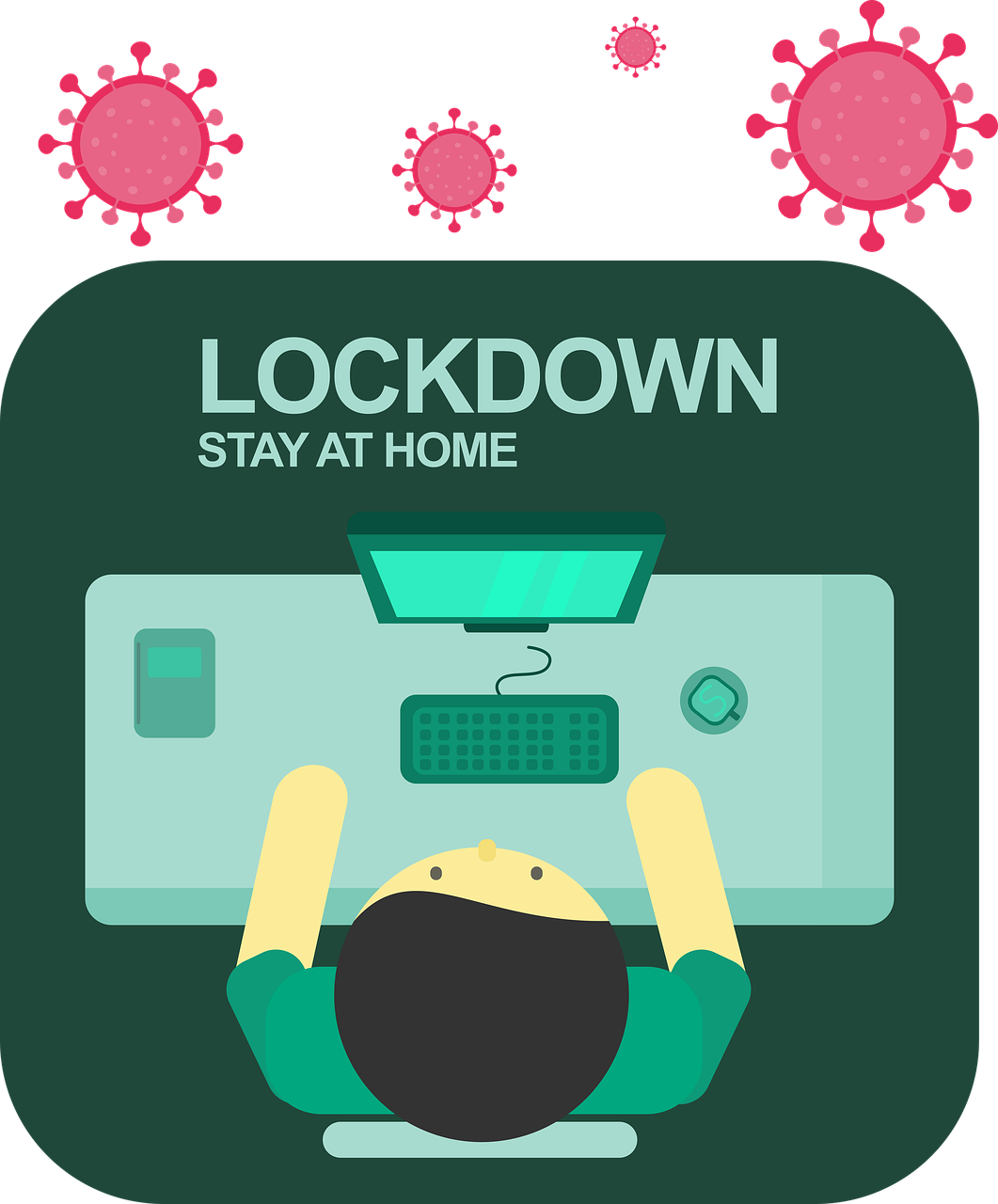 [Speaker Notes: https://strategyzer.com/academy/course/business-models-that-work-and-value-propositions-that-sell/1/1/2]
Marketingstrategie
Ansoff-matrix
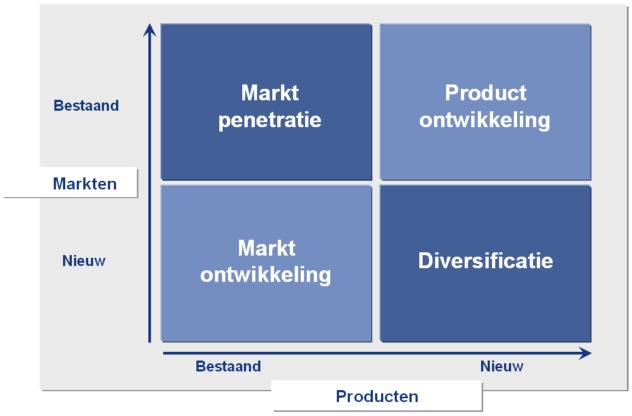 Ansoff-matrix Welke marketingstrategie?
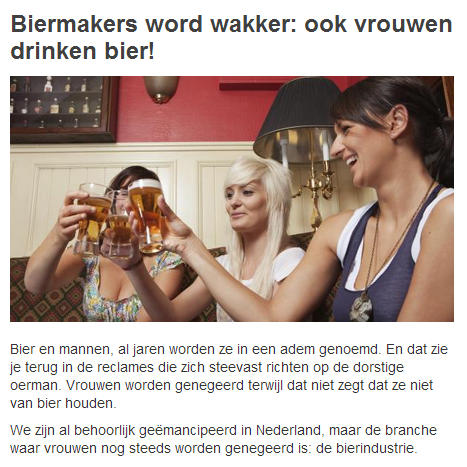 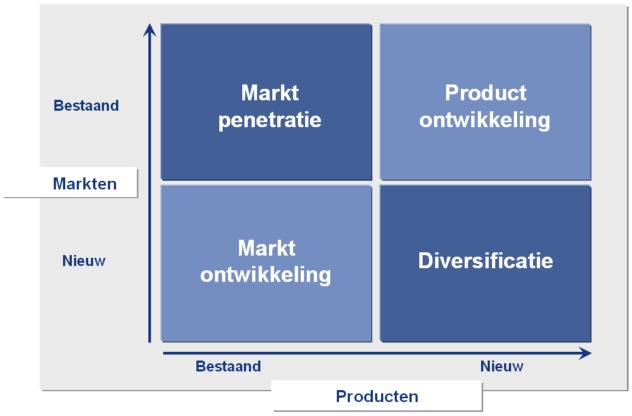 Ansoff-matrix Welke marketingstrategie?
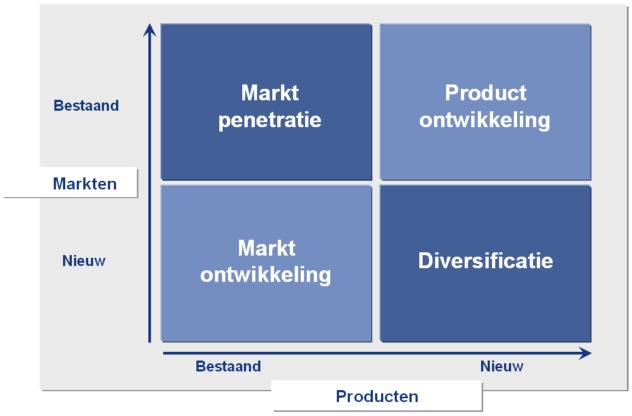 “Voor de doelgroep, door de doelgroep”
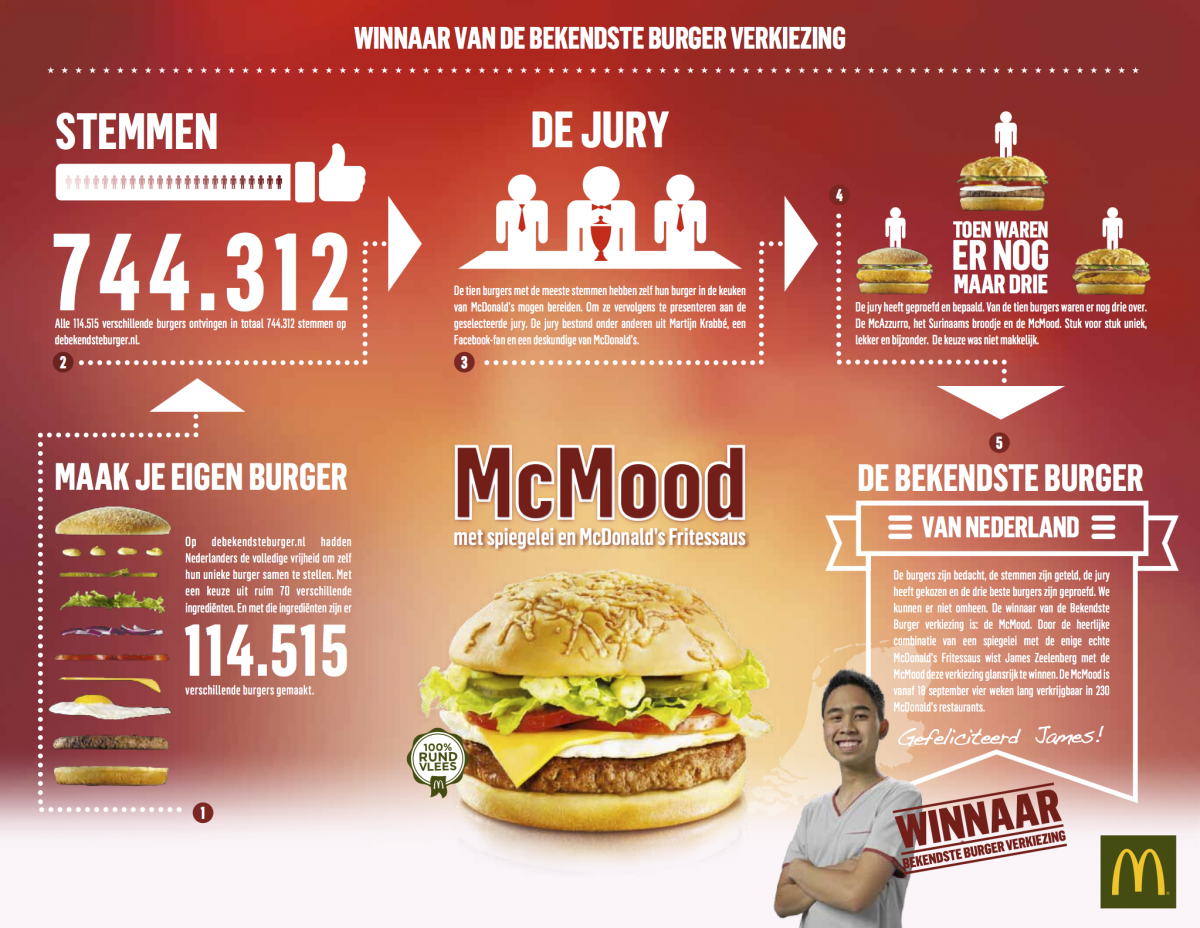 Ansoff-matrix Welke marketingstrategie?
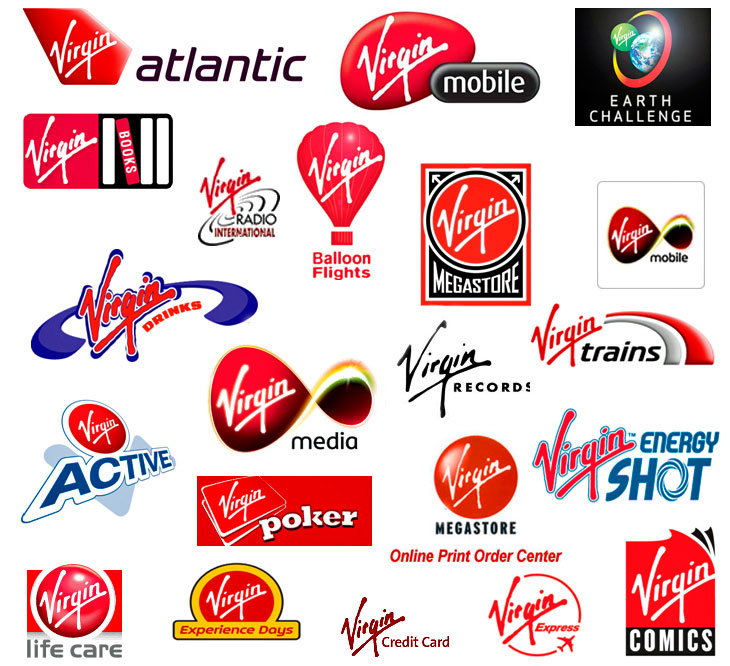 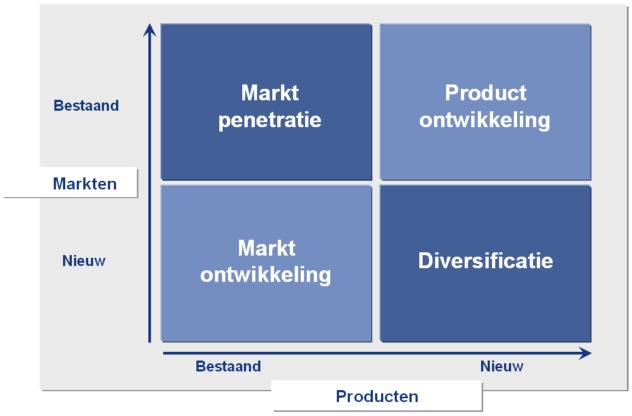 Ansoff-matrix Welke marketingstrategie?
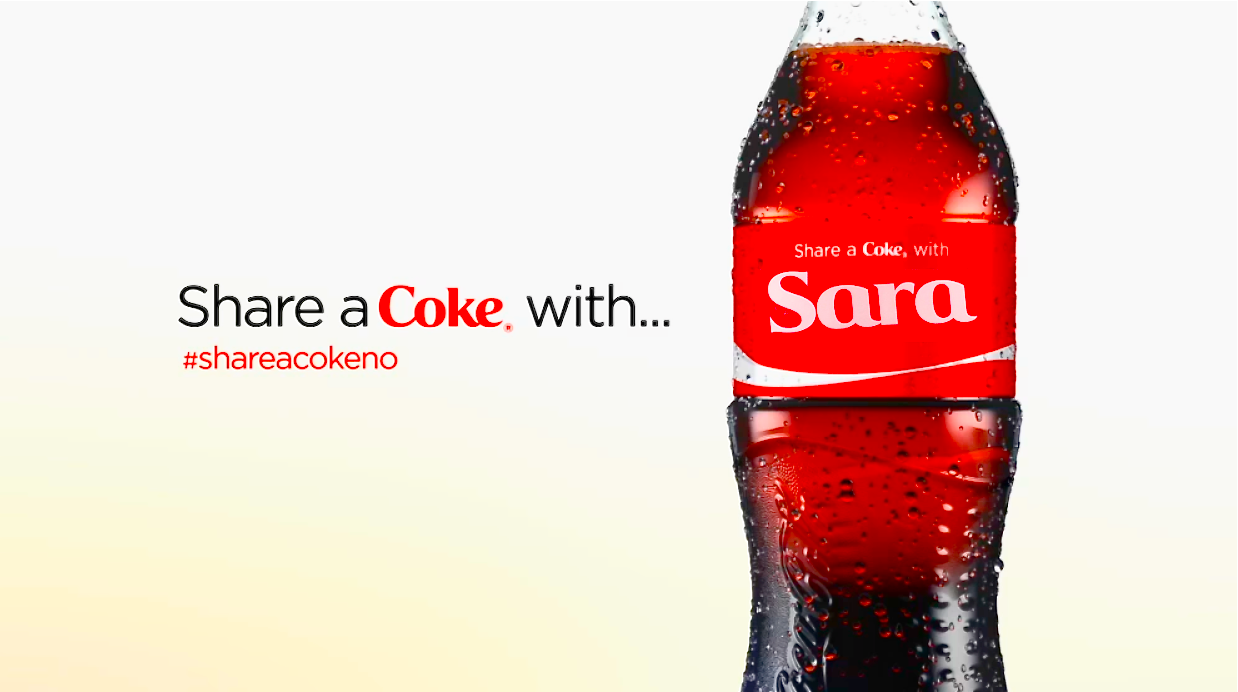 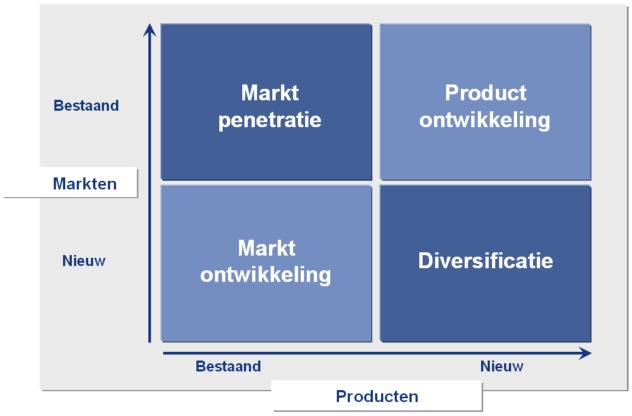 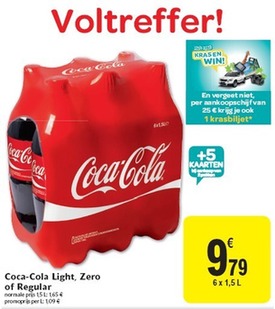 Opdracht: voorbereiding feedback friends
Deel LA 3 in de groeps-chat van feedback friends
Verdeel binnen de groep wij welk LA nakijkt (alle LA’s moeten verdeeld worden).
Lees het LA van je medestudent goed door en zorg dat je tijdens de feedback friends bijeenkomst inhoudelijk over het leerdoel feedback kan geven over het LA.
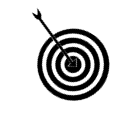 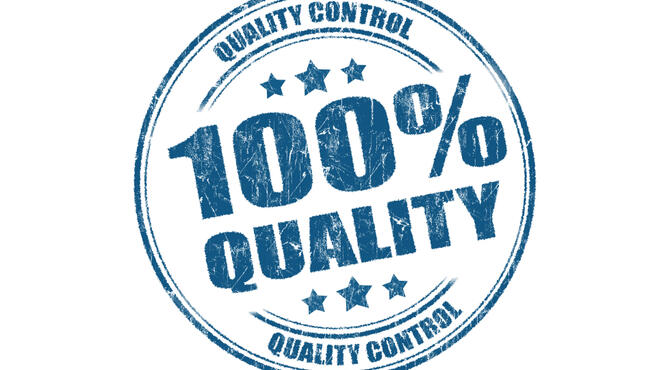 Leerdoel Je kunt uitleggen wat kwaliteitsnormen zijn.
Je kunt uitleggen wat keurmerken zijn.
Je kunt benoemen welke kwaliteitsnormen en keurmerken er zijn voor verschillende ondernemingen.